Quiz 2 Review Page 1
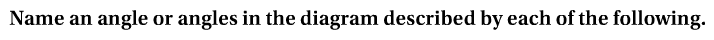 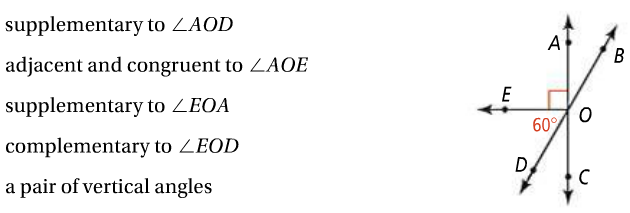 1.
2.
3.
4.
5.
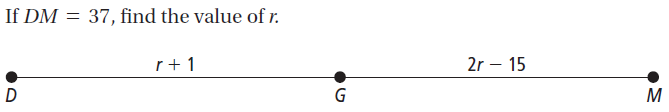 6.
Quiz 2 Review Page 2
Find the distance between the two points. Put into simplest radical form.
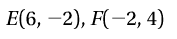 7.
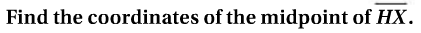 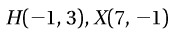 8.
Quiz 2 Review Page 3
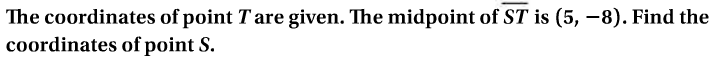 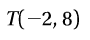 9.
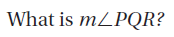 10.
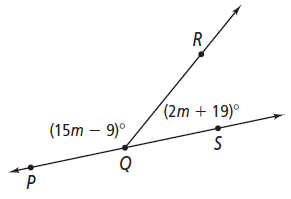 Quiz 2 Review Page 4
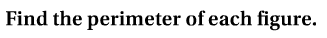 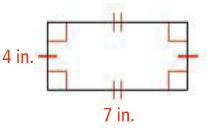 11.
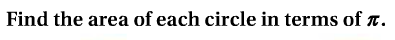 12.
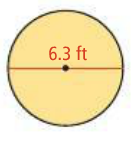 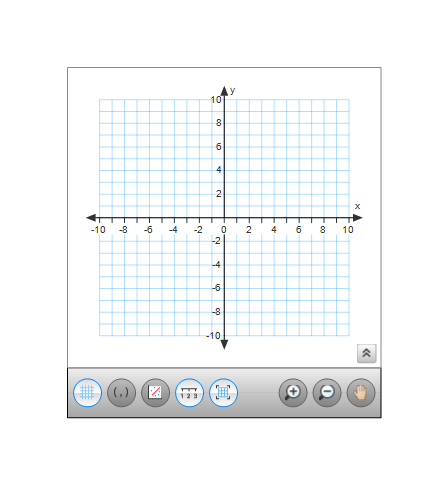 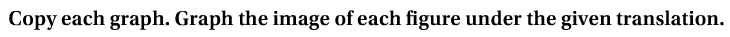 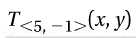 13.
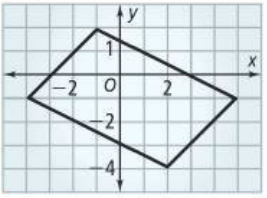